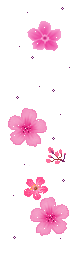 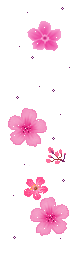 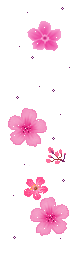 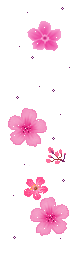 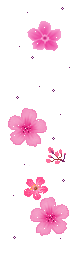 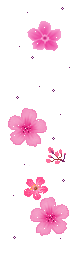 Chào mừng các thầy cô về dự giờ lớp 1 a
Giáo viên : Đỗ Hoàng Mai
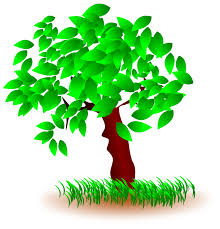 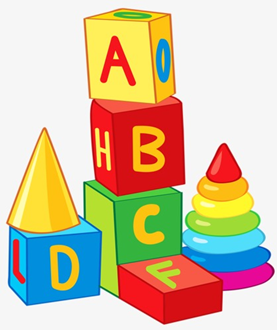 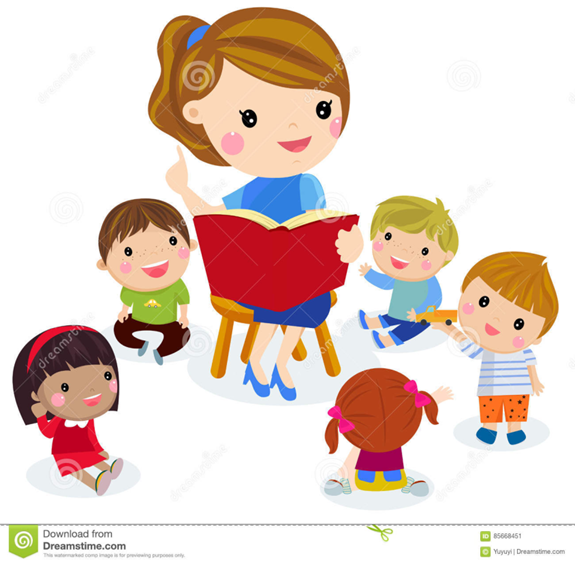 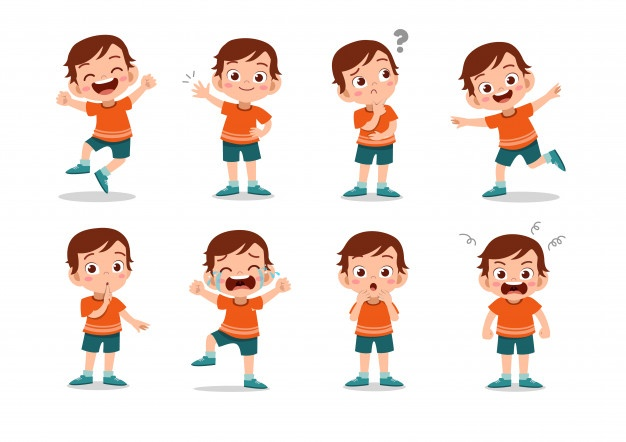 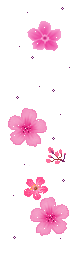 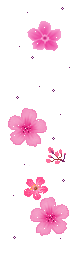 Môn: Tiếng Việt
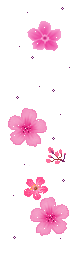 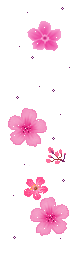 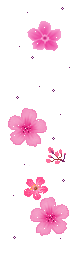 Trường: TH Nông Nghiệp (Gia Lâm,Hà Nội)
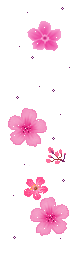 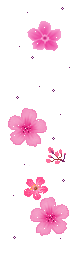 Mình hát lên  nào !
Bài hát : “A, B, C Tiếng Việt”
Mảnh ghép sắc màu
2
1
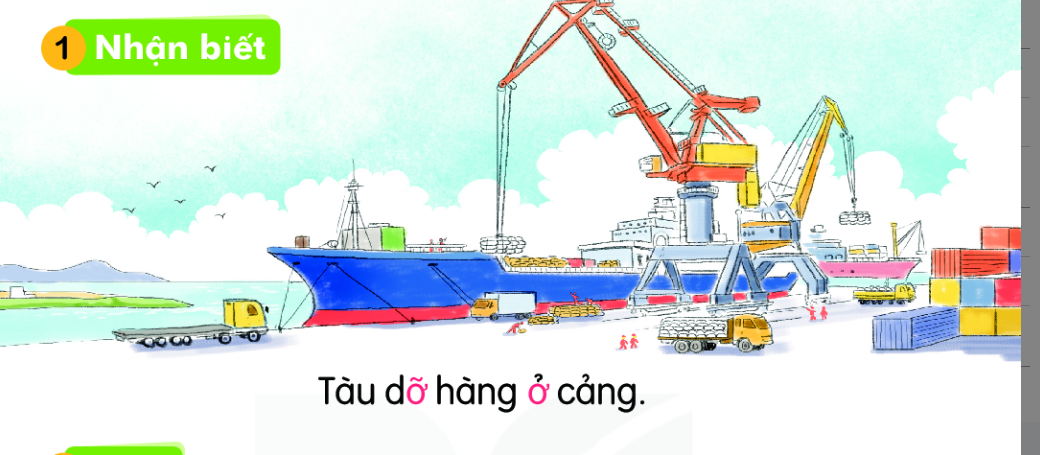 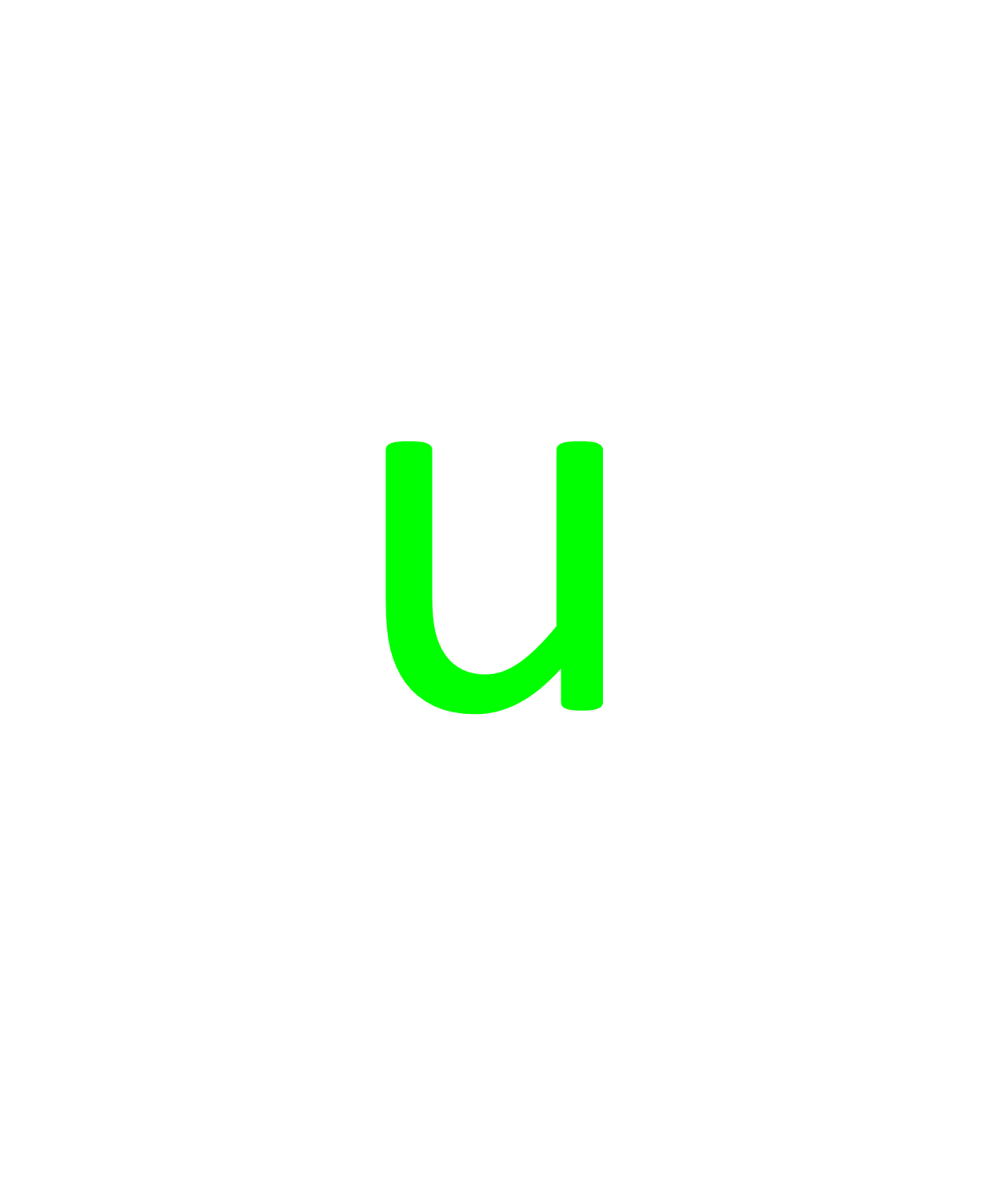 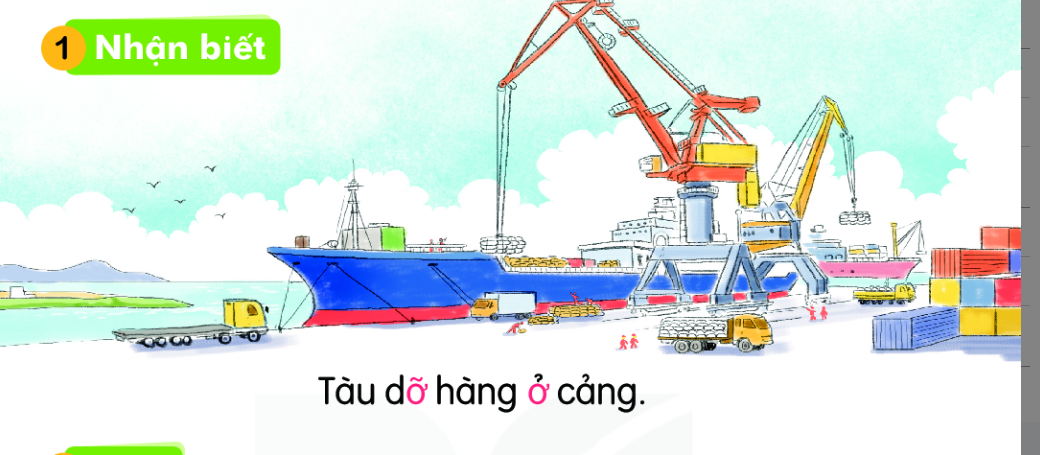 4
3
1
NhËn biÕt
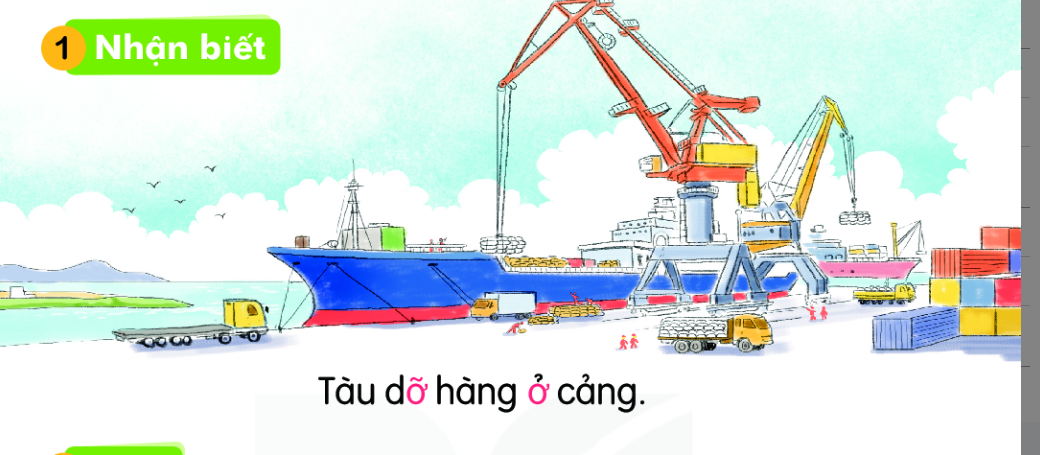 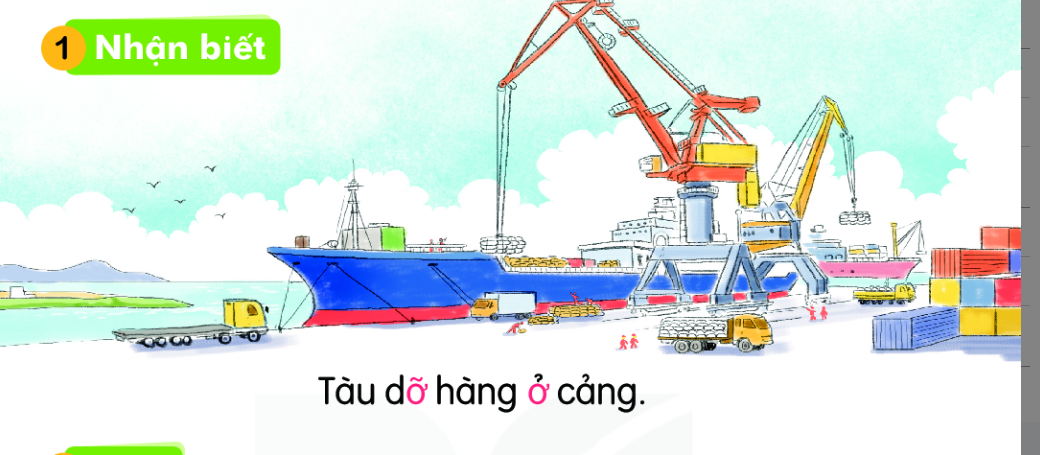 Tµu dì hµng ë c¶ng.
¬
Thứ ba ngày 4 tháng 8 năm 2020
Tiếng Việt
¬
ʌ
Bài 9:
Ơ
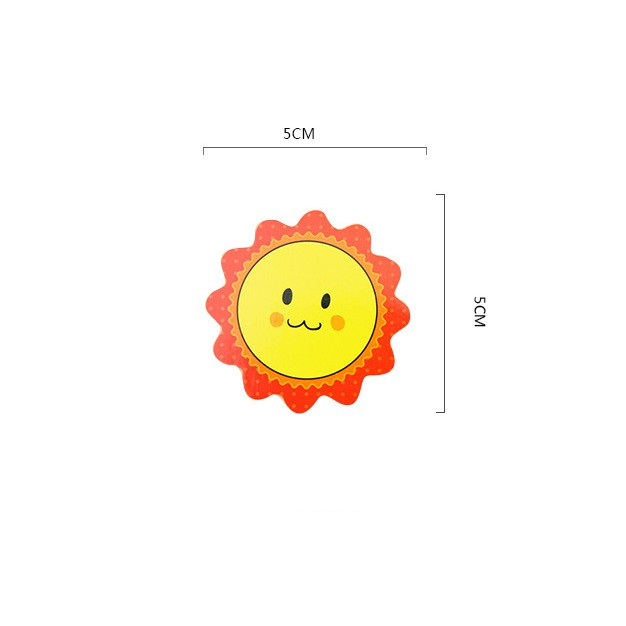 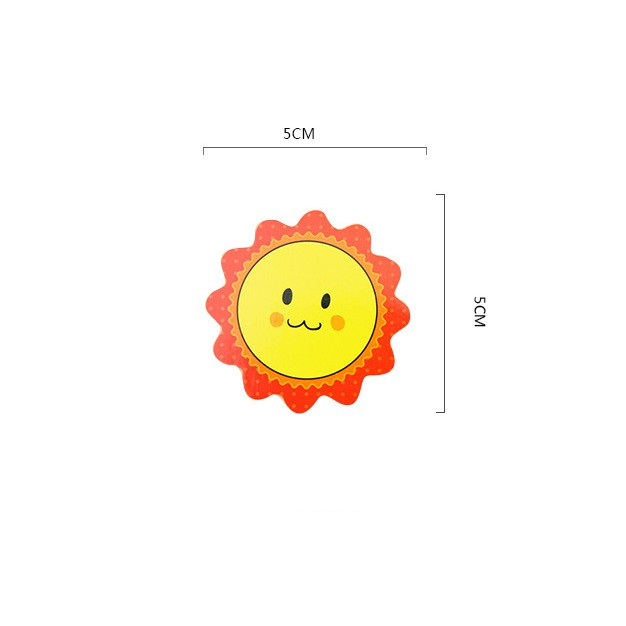 Ơ
ơ
2
§äc
ʌ
¬
d
b
¬
¬
ʌ
ʊ
¬
d
¬
b
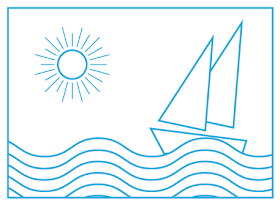 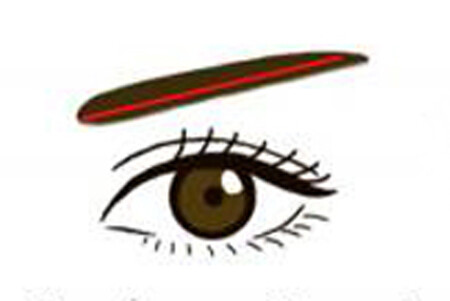 Mình cùng thi tài!
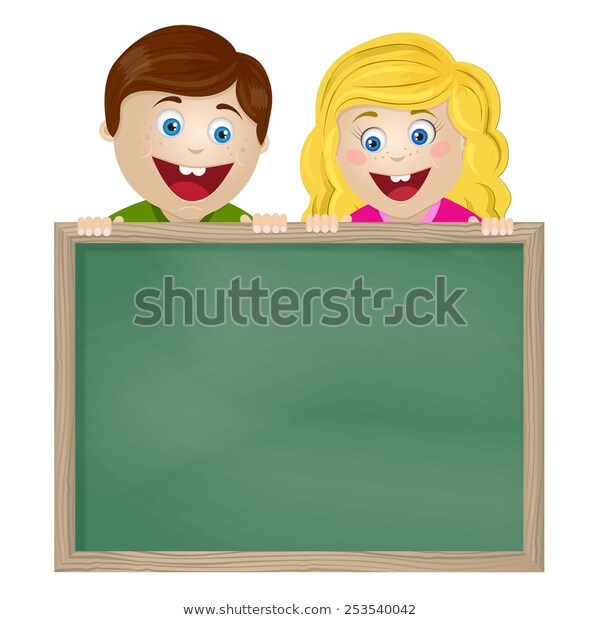 Tạo tiếng mới có âm ơ
Thứ ba ngày 4 tháng 8 năm 2020
Tiếng Việt
¬
ʌ
b
a
Bài 9:
Ơ
e
c
d
ª
o
đ
«
Mình cùng thi tài!
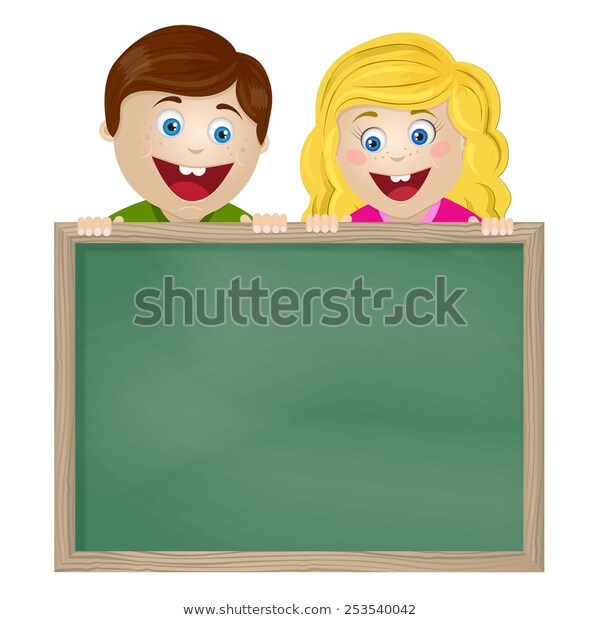 Tạo tiếng mới có âm ơ
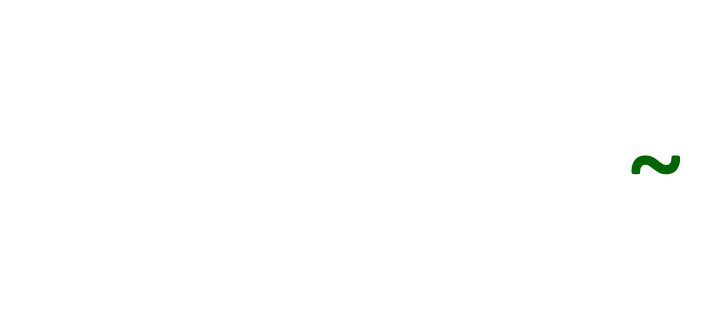 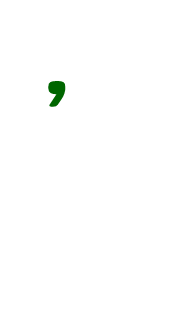 M:   đỡ
đ
ơ
đỡ
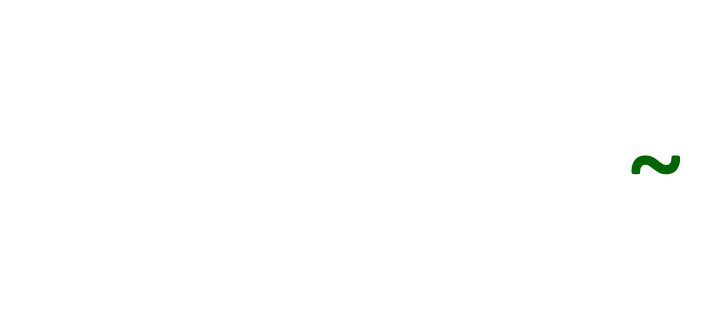 2
§äc
co
cở, cợ, đợ
2
§äc
¬
d
b
¬
¬
ʌ
ʊ
¬
d
¬
b
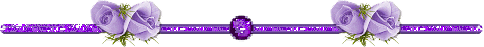 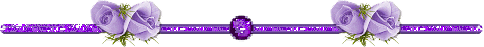 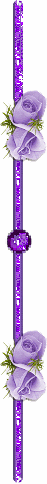 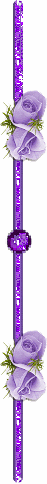 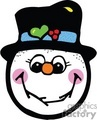 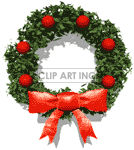 thư gi·n nhÐ!
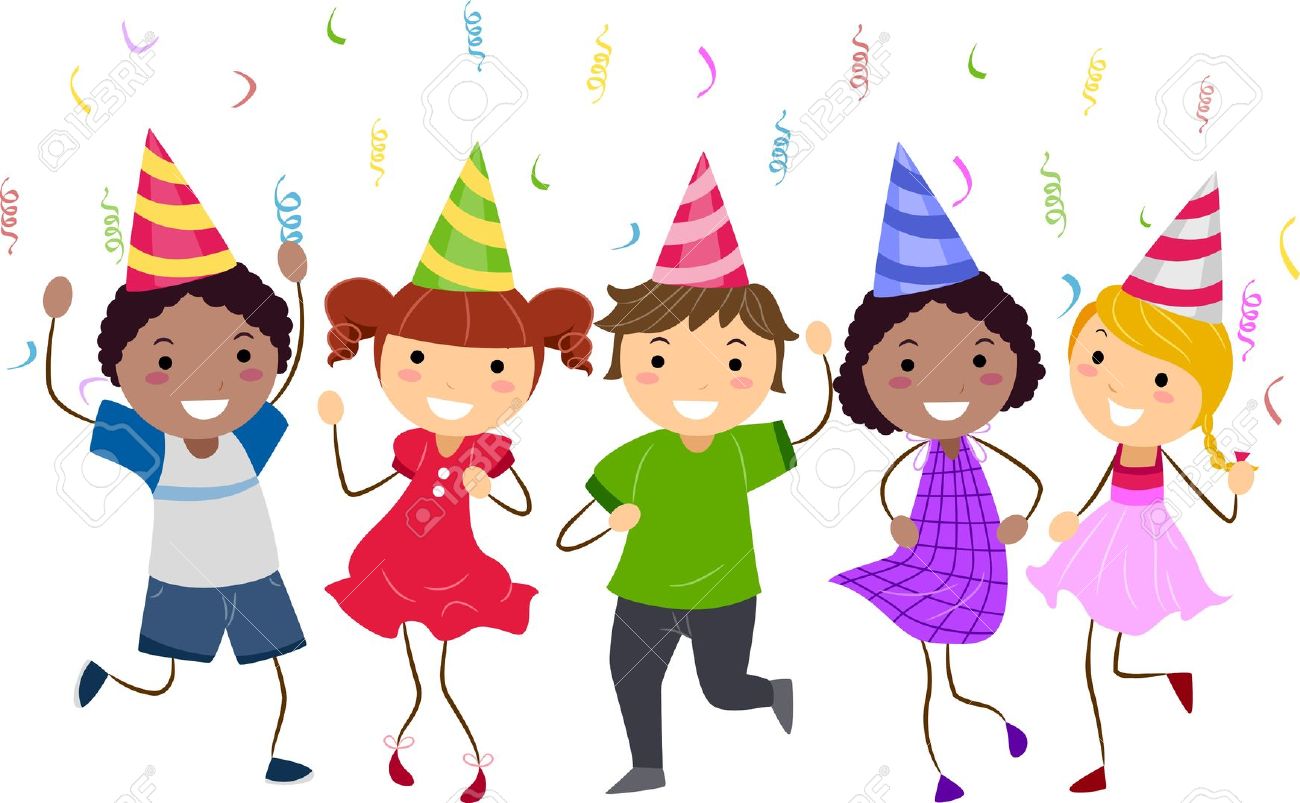 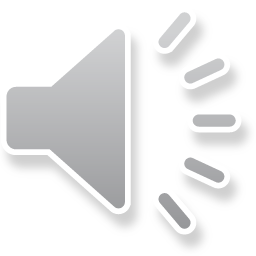 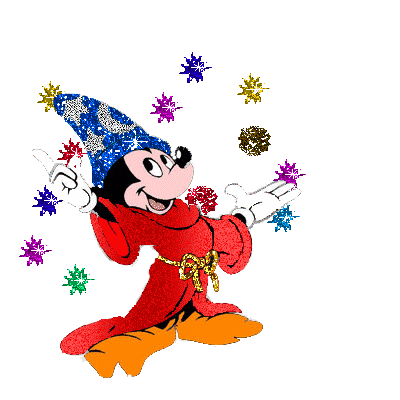 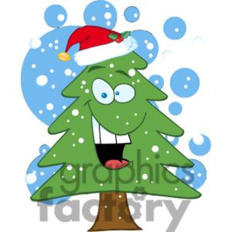 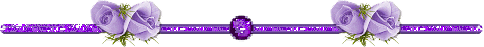 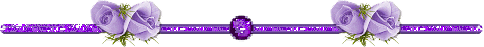 2
§äc
ʌ
¬
d
b
¬
¬
ʌ
ʊ
¬
d
¬
b
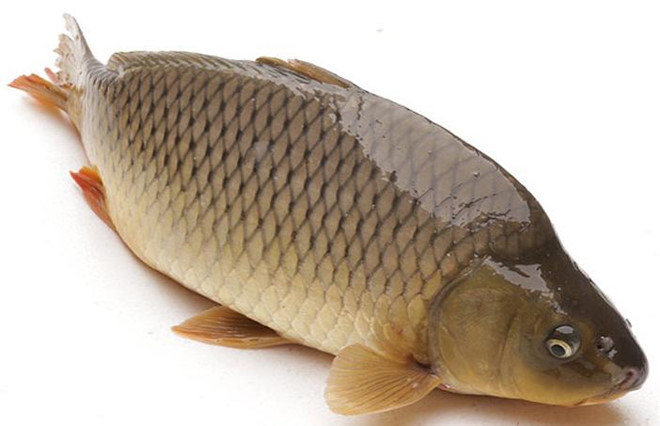 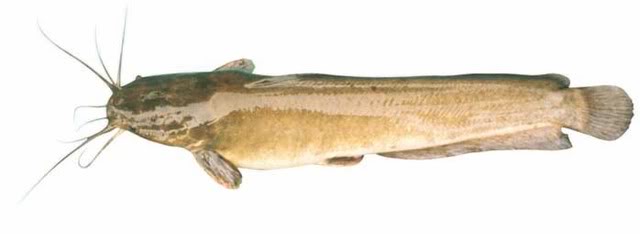 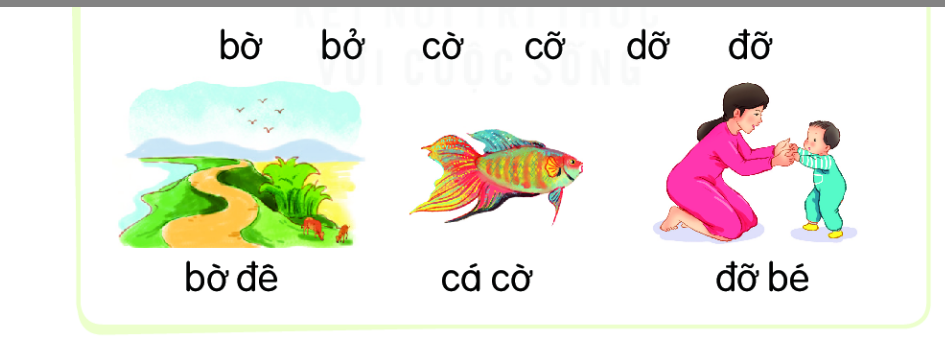 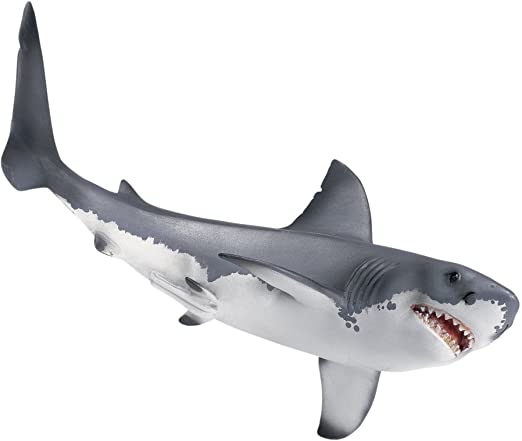 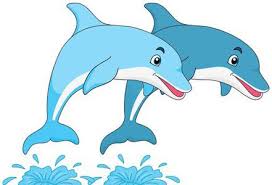 c¸ cê
bê ®ª
®ì bÐ
2
§äc
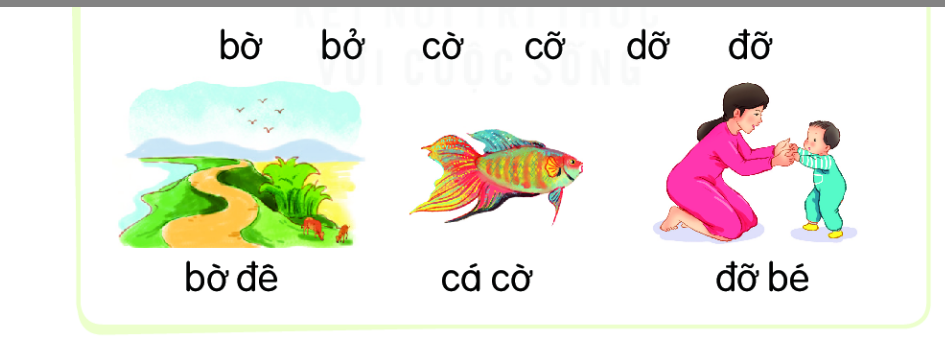 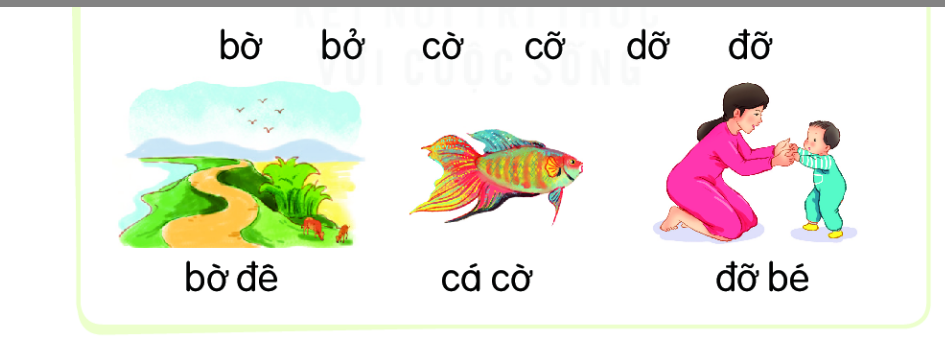 bê ®ª
c¸ cê
®ì bÐ
3
ViÕt b¶ng
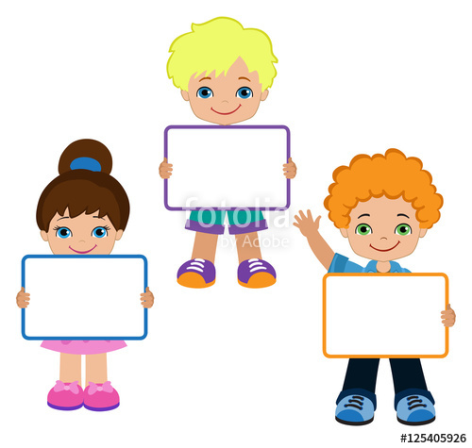 ơ
đỡ
đỡ
3
ViÕt b¶ng
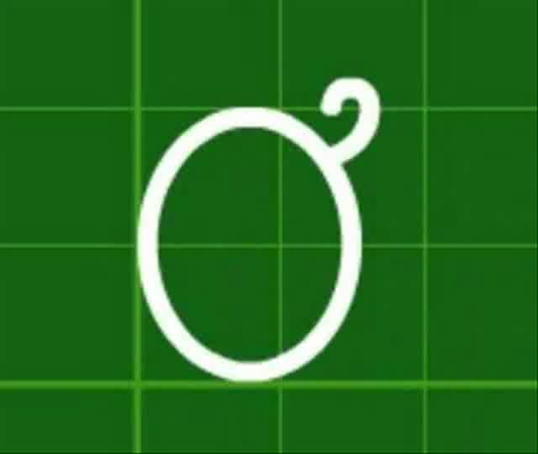 3
ViÕt b¶ng
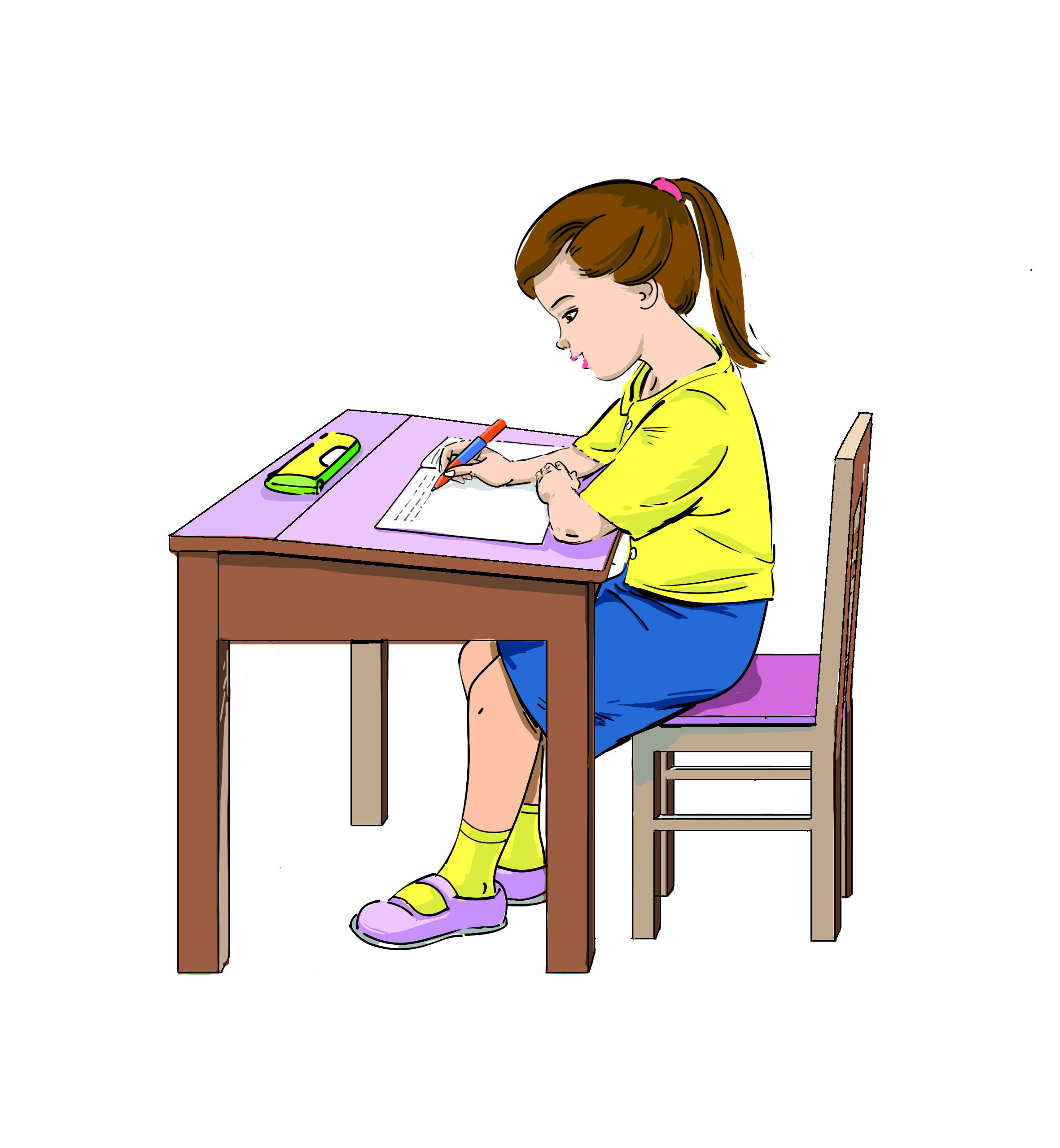 3
ViÕt b¶ng
3
ViÕt b¶ng
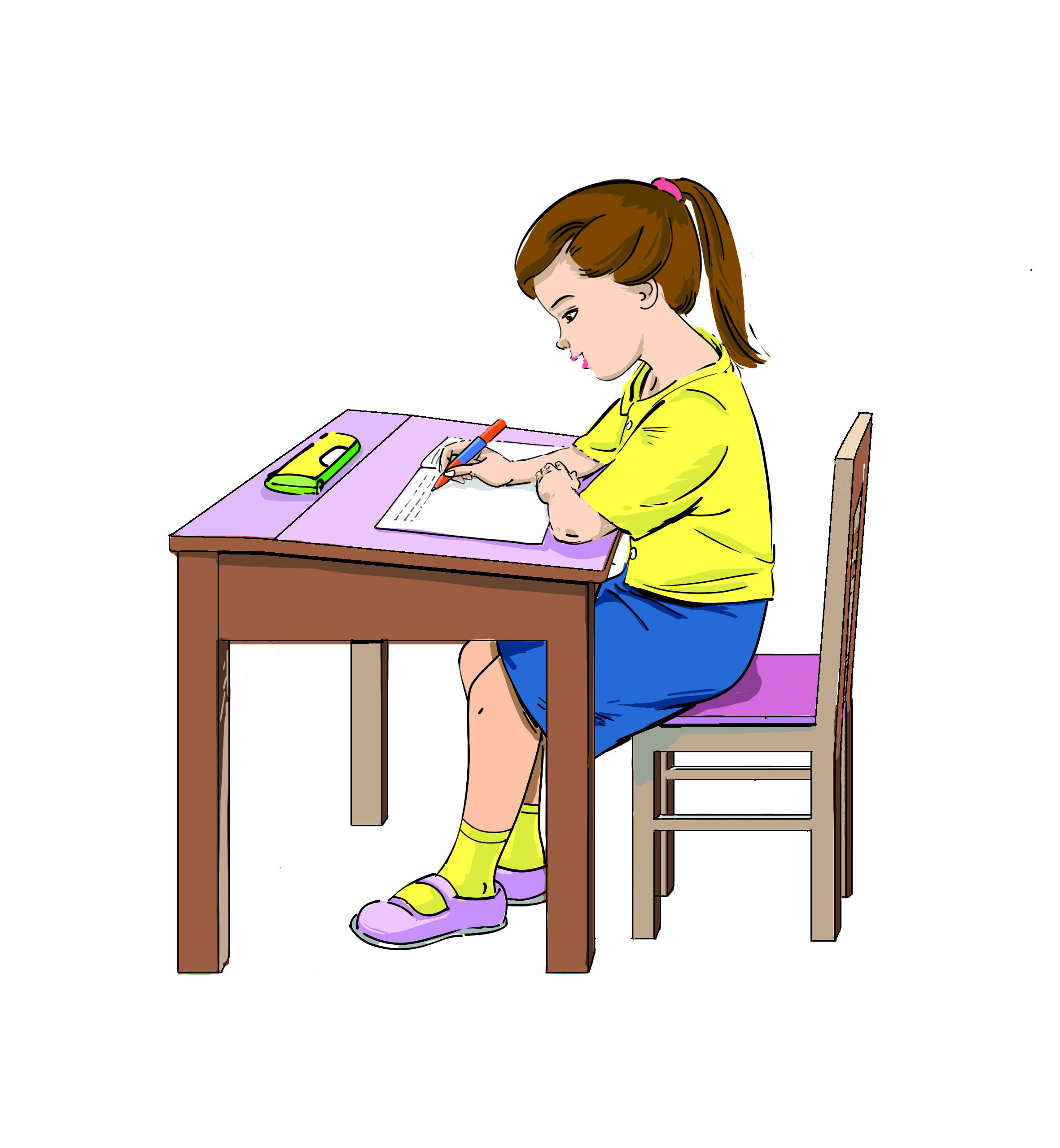 Thứ ba ngày 4 tháng 8 năm 2020
Tiếng Việt
¬
ʌ
b
a
Bài 9:
Ơ
e
c
d
ª
o
đ
«
ơ
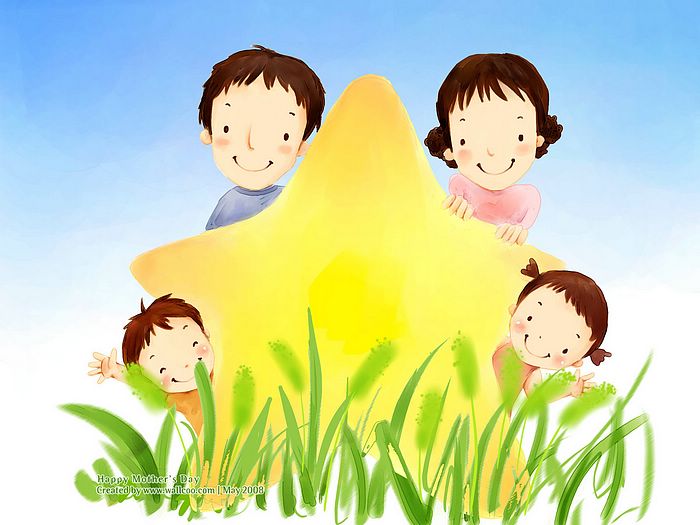 Chóc thÇy c«, c¸c con cïng 
gia đình m·i m·i 
h¹nh phóc !
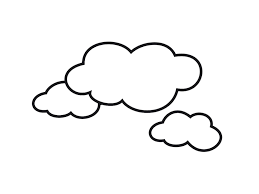 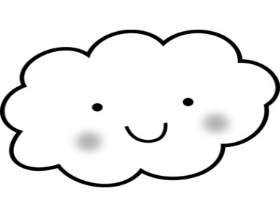 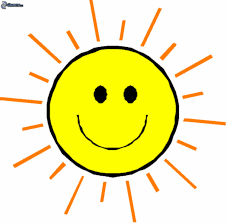 ” Đố vui”
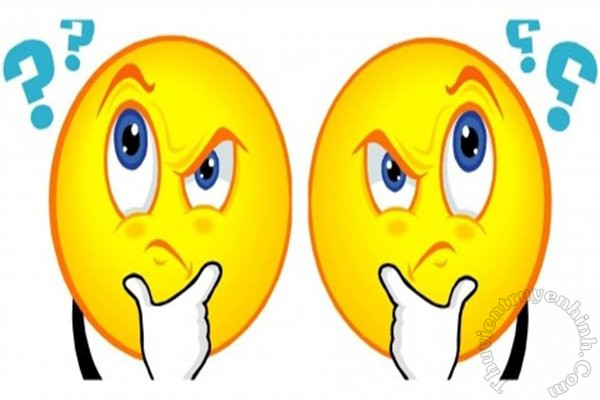 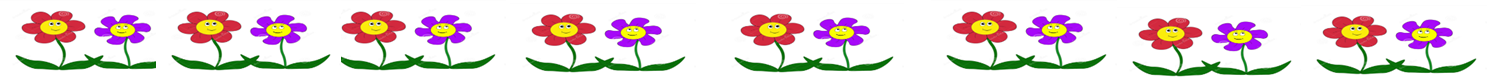 KÝnh chóc c¸c thÇy c« m¹nh kháe vµ thµnh ®¹t.
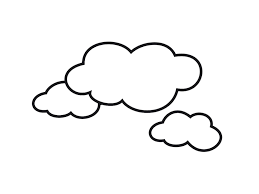 Trò chơi:
      ” Tiếp sức”
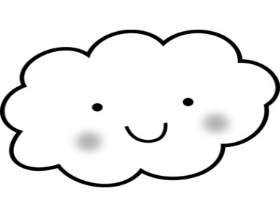 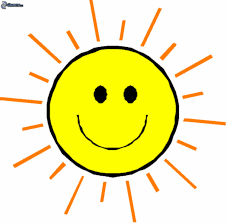 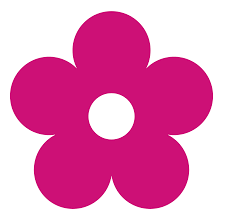 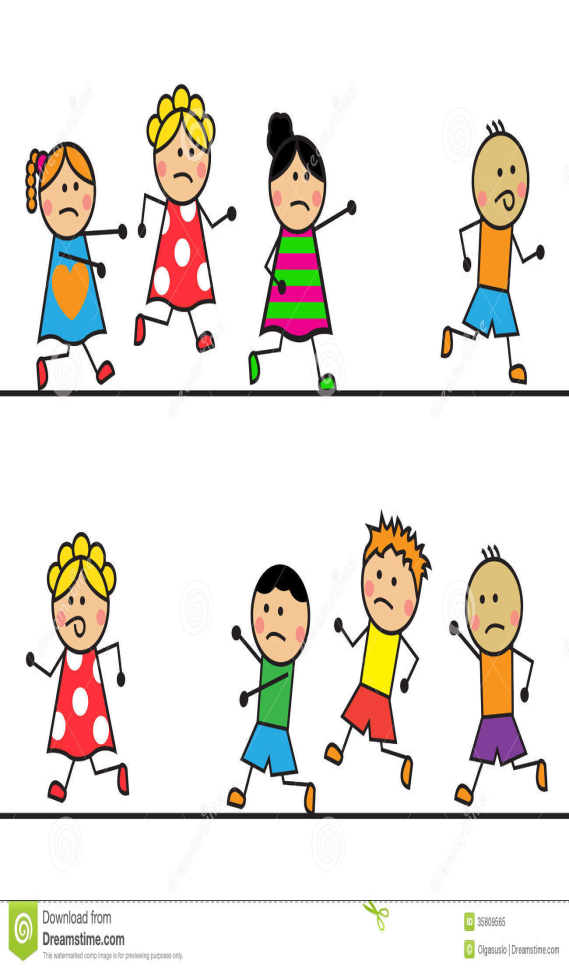 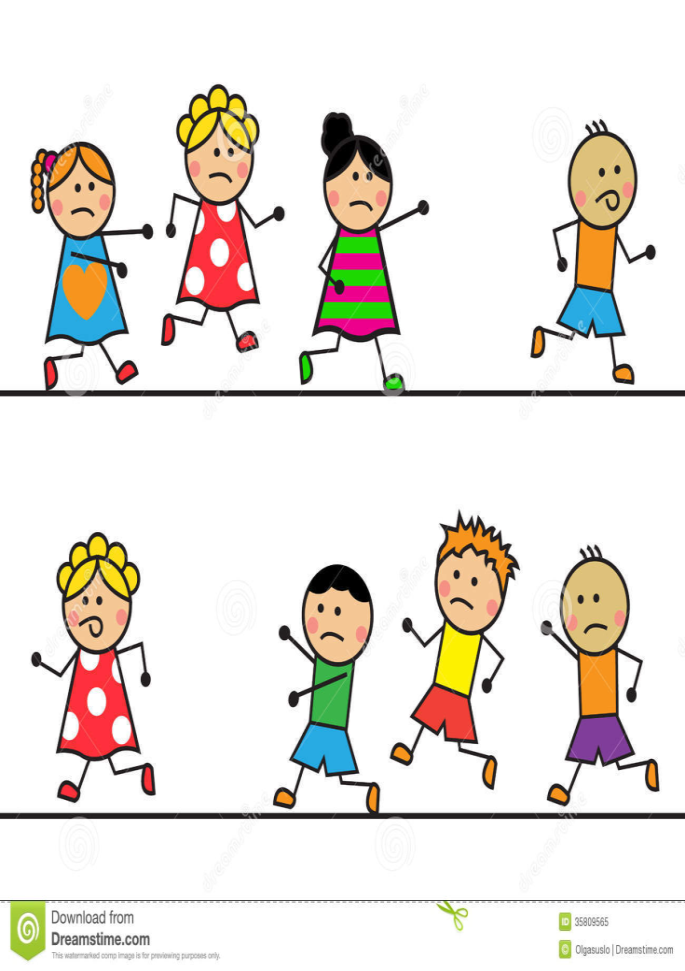 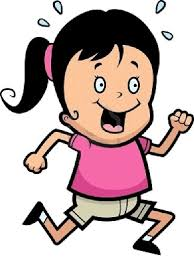 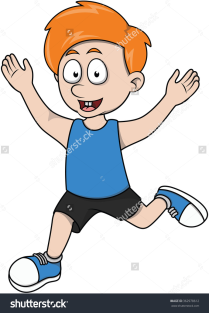 dũng cảm
thật thà
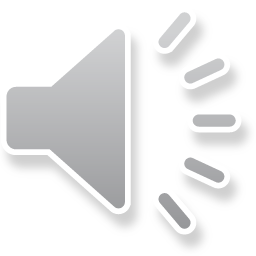 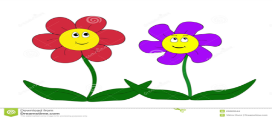 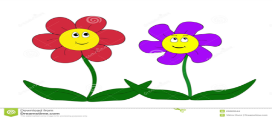 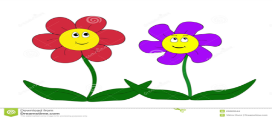 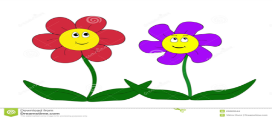 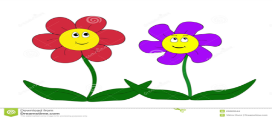 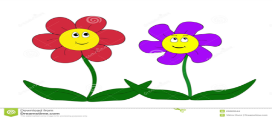 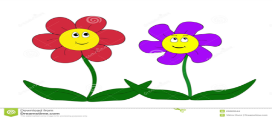 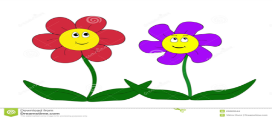 Hãy đọc nào !
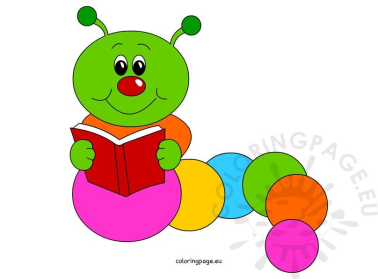 bß      cá      dª    

C« bÐ cã « ®á.
Tìm cặp anh em sinh đôi !
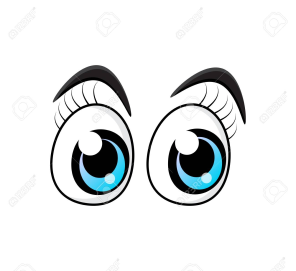 D – d            Đ – đ 
      A – a             B – c 
      O – ô             E – e
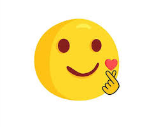 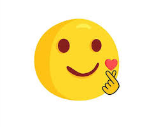 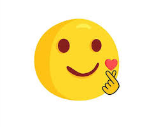 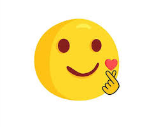 Đố vui !
Tôi với chữ O
               Giống nhau như đúc 
            Bỗng đâu bút mực 
         Vẽ một móc câu 
         Lên đầu tôi đấy 
           Bây giờ bạn thấy
        Tôi là chữ chi?
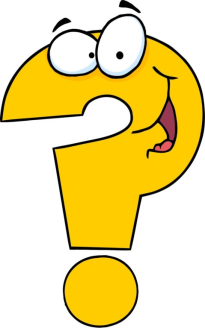 ơ
o
Tìm  và đọc to tiếng có âm đ:
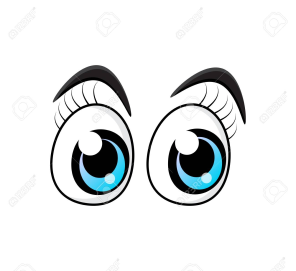 do       c¸     bµ      ®¸    

bß      ®ß    cæ